Center for Academic & Professional Career Development and Research 7th International Conference “Public Health and Technology”  Presentation  by Shehu MuhammadCorresponding Author: Ahmad Ibrahim BagudoAntibiotic Resistance Pattern of Klebsiella pneumoniae in Clinical Samples of Patients Attending Aisha Muhammadu Buhari General Hospital Jega, Kebbi State, Nigeria  14-December-2023
Introduction
Klebsiella pneumoniae was first isolated from the airways of a patient dying of pneumonia by Edwin Klebs in 1875 and later described by Carl Friedländer in 1882, leading it to be called Friedlander’s bacillus for some time (Chang et al., 2021). 


The genus constitutes a group of non-motile members of enterobacteriaceae family that have been traditionally speciated into Klebsiella pneumoniae, K. ozaenae and K. rhinoscleromatis (Saif et al., 2020).


The specie, K. pneumoniae is an important Gram-negative, facultative anaerobic, encapsulated, rod-shaped, catalase positive, and oxidase negative (Zhu et al., 2021).
Fig 1. Picture of K. pneumoniae 
(Getty Image, 2023).
2
Introduction cont.,
In size they ranges from 1-2 µm x 0.5-0.8 µm, and they colonies appear large mucoid and pink to red in color on MacConkey agar, while on nutrient agar the colonies appear large, mucoid, and white in color (Grover et al., 2022). 


Medically they are recognized as one of the most important opportunistic pathogens, causing worldwide hospital, and community-acquired infections such as pneumonia, urinary tract infection (UTI), meningitis, blood, soft tissue infections and liver abscess among other (Kiran and Bindu, 2022).


 And there are two main strain in circulation: classical and hyper virulent K. pneumoniae (Zhu et al., 2021)
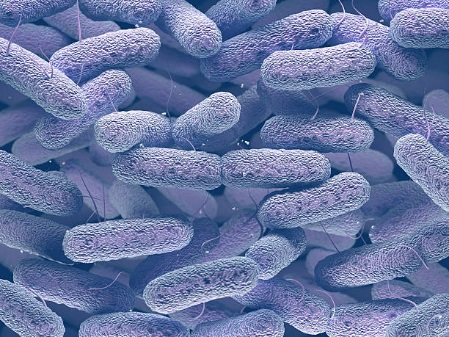 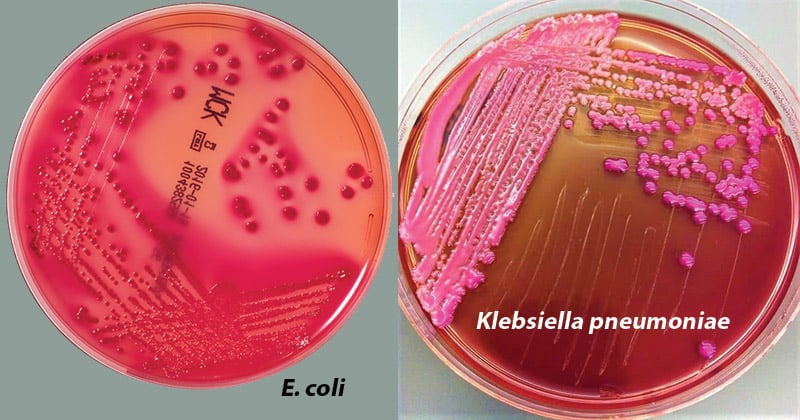 Fig 2. Morphology of K. pneumoniae 
(Getty Image, 2023).
3
Statement of research problem
K. pneumonia, are natural inhabitant of the GIT and oropharynx as normal micro biomes of healthy humans and animals (Chang et al., 2021). Moreover it is also part of the ESKAPE group of organisms, which effectively ‘escape’ the effects of antibacterial drugs (Einas et al., 2020).

Furthermore they have a variety of antibiotic resistance mechanisms, which make them to be among the common pathogens causing hospital-acquired surgical wound infection, community onset infection, that causes outbreak of nosocomial infection (2022; Jalal et al., 2023). 

On top of that the global drug resistance rate of K. pneumoniae has reached as high as 70%, and the infection related fatality rate has also reached 40% ~70%. Another point is in recent years, (CRKP) have emerged as a major global public health priority (Iredell et al., 2016).
4
Justification of the study
K. pneumoniae are naturally resistant to ampicillin, carbenicillin and ticarcillin because of production of a chromosomal penicillinase, sulfhydryl variable-1, and what K. pneumoniae is notorious for, is its propensity to collect resistance plasmids (Piperaki et al., 2017; Chang et al., 2021).
 

Carbapenems are highly effective β-lactam antibiotics introduced, following the emergence of ESBL producing Gram-negative bacteria particularly K. pneumoniae (Nicolau et al., 2008).


 However in the early 1990s, carbapenems resistance have emerged in Japan (Watanabe et al., 1991). Following this, there was rapid dissemination of extended-spectrum-β-lactamases and carbapenemase producing bacteria and this continues to be increasingly reported worldwide (Bonomo et al., 2018).
5
Justification of the study cont.,
In the last 10 years, carbapenem-resistant K. pneumoniae had increased from 3% in 2005 (Nordmann et al., 2019), to 25.3% in 2019 in China (Hu et al., 2020). Furthermore in Nigeria 26.3% prevalence of carbapenems resistant K. pneumoniae CKP have been reported from 2013- 2022 (Tula et al., 2023). 


However, in Kebbi State, there is paucity of data regarding Klebsiella pneumoniae and other bacteria pathogens (Danlami et al., 2019; Kalgo et al., 2022), and most of the research are established only on phenotypic methods. 


In view of that, this study aimed to use molecular method to determine the prevalence, antibiotic resistance pattern of K. pneumoniae as well as its genetic diversity and spread of extended-spectrum-β-lactamases from clinical source.
6
The specific aim and objectives of the study
Aim of the study

The aim of the study is to determine the prevalence and antibiotic resistance pattern of Klebsiella pneumoniae  isolated from clinical sample of patients attending General Hospital Jega

Objectives of the study are to;

determine the prevalence of K. pneumoniae isolated from Sputum, Blood and Urine sample of patients attending General Hospital Jega

determine the antibiotic sensitivity pattern of K. pneumoniae isolated from Sputum, Blood and Urine sample. 
screen for extended spectrum β-lactamases (ESBLs) enzymes, producing Klebsiella pneumoniae 
determine  the present of ESBLs isolates using molecular methods.
7
Materials and methods
Study area

This study was carried out in Jega Local Government Area, of Kebbi State, Northwestern Nigeria.
 

And is positioned at a latitude of 12.3667° N and a longitude of 4.6333° E, relative to the equator. Its total land area spans 891km2, accommodating an estimated population of approximately 200,000 individuals (NPC, 2006).

They major ethnic group are Hausa, and they main occupation is Business & Agriculture, especially in the  rural areas (Kalgo et al., 2022).
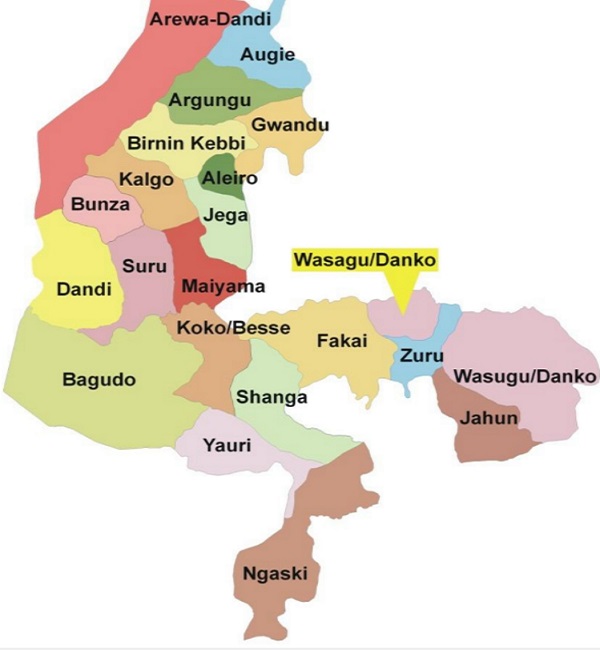 KEY:
Study area
Fig 3. Map of Kebbi State Showing the
Study Area (Omoleke et al., 2018).
8
Materials and Methods cont.,
9
Materials and Methods cont.,
Ethical Clearance
Ethical approval with reference number: MOH/KSREC/VOL.I/56 and KSHREC registration number: 107:017/2023 dutifully.
Fig 4. Ethical approval
10
Materials and Methods cont.,
Study population and Selection Criteria 

Samples was obtained from consented inpatients and out patients of both gender and those of age that ranges between ≥ 10 and ≤ 90 were include. Those who patients didn’t give they consent and who took antibiotics about two weeks prior to sample collection, were excluded from the study participate.
11
Materials and Methods cont.,
Methods of data collection

Verbal and written informed consent was sought, and socio-demographic


Samples collection and transportation

A total of 138clinical sample was aseptically collected (Cheesbrough, 2010).


Then, the samples was transfer into ice cool box to maintain cool chain of  transportation, and convey to    Postgraduate Microbiology Laboratory of KSUSTA for analysis. And Subsequent molecular analysis were also carry at Molecular Biology Laboratory, Faculty of Agriculture, Kebbi State University of Science and Technology, Aliero. .
12
Research flow chart
Sample collection
Sample transportation
Sample homogenization
Sample inoculation & incubation (Cheesbrough, 2010).
Primary culture on MacConkey agar
Gram-staining (Cheesbrough, 2010).
Biochemical test of K. pneumoniae (IMViC, KIA and urease test) (Cheesbrough, 2010).
Subculture Nutrient agar
Antibiotic sensitivity testing (CLSI, 2020).
Molecular detection of ESBL genes (BlaTEM, BlaSHV and BlaCTX-M )
13
Materials and Methods cont.,
Antibiotic sensitivity testing (AST)

The AST will be performed using a Kirby Bauer disk diffusion method based on the guidelines of (CLSI, 2020). Antibiotics used were Tetracycline (TTR 30 µg), Augumentin (AMC 30 µg), Ciprofloxacin (CIP 5 µg),   Cefepime (FEP, 30 μg), Cefotaxime (CTX 30 μg), Ceftazidine (CAZ 10 µg), Cefpodoxime (CPD 10 µg), Cefoxitin (CXT 30 μg), Imipenem (IMP, 10 µg), and Meropenem (MEM 10 μg)The bacterial isolate will be prepared and compared to 0.5 Mac farland turbidity standard, then after it will be place on pre-dried MHA prepared plate using sterile forceps and then will be incubated at 370 C for 24h (CLSI, 2020). 

DNA Extraction

DNA was extracted by boiling method, briefly; three to five (3-5) pure and fresh colonies was introduce into a sterile micro centrifuge tube containing 1ml of distilled water, then the cells were lysed by heating in water bath at 100°C for 20 minute, immediately the cells was placed into ice for 30 min and the other cellular components were removed by centrifugation at 8500 rpm for 10 min. Finally the supernatant was used as the DNA template for PCR or stored at −20°C for further analysis (Ahmad et al., 2016).
14
Materials and Methods cont.,
Amplification of ESBL Genes: Polymerase Chain Reaction

The amplification was performed from protocol adapted by Effendia et al. with little modifications, using Master Mix ready to load (Solis Biodyne, Estonia) with pure genomic DNA of K. pneumoniae as template, and primers, BlaTEM F (5'-TCGCCGCATACACTATTCTCAGAATGA-3) R (5'-ACGCTCACCGGCTCCAGATTTAT-3’) 445, BlaSHV F (5’-TTAGCGTTGCCAGTGCTC-3’) R (’-GGTTATGCGTTATATTCGCC-3’) 842, and BlaCTX-M  F (5’-CGCTTTGCGATGTGCAG-3’ R (5’-ACCGCGATATCGTTGGT-3’) 550 amplicon bp (Effendia et al., 2018; Mahrouki et al., 2014).


 PCR reactions were performed in a total volume of 20μl, containing 4μl of Solis Biodyne Master Mix ready to load (Solis Biodyne, Estonia), 0.6μl of forward and reverse primer, 1μl of DNA template, and 13.8μl of molecular grade water making 20μl of PCR solution. The temperature and time conditions of the amplification steps involved initial denaturation process at 95°C for 15 min, 30 cycles denaturation at 95°C for 30 sec, annealing at 54°C for 30 sec, extension at 72°C for 4 min followed by the final extension on temperature of 72°C for 10 min. (Moenstein et al., 2007; Effendia et al., 2018)
15
Materials and Methods cont.,
Electrophoresis of PCR Products  
The amplication product was separated base on the protocol adapted by Effendia et al. (2018) with little modifications briefly as follows; ten microliter 10μl of the PCR products and 10μl DNA ladder ready to load (Solis Biodyne, Estonia) was used, then were analyzed by electrophoresis on 1.5% agarose gel containing 10μl of SYBR dye, pipetted into well created with comb. Electrophoresis was run at 90 volts for 30 minutes, after which DNA amplicon were then viewed on a UV trans-illuminator (Effendia et al., 2018).  

Statistical Analysis
The data obtained during the course of the study were analyzed using Microsoft Office Excel (2013), the data was presented using frequency tables and charts.
16
Results
Fig 5. Demographic data of the study subjects  in General Hospital Jega
17
Results cont.,
Table 1. Prevalence of K. pneumoniae isolated in General Hospital Jega
(%)
18
Results cont.,
Fig 7. Antibiotic Resistance Pattern
19
Results cont.,
Figure 8. Probable Drug of Choice for  treatment of Klebsiella pneumoniae Isolates
20
Results cont.,
K(-)
U8
S2
U9
L
B15
U41
S20
S32
S10
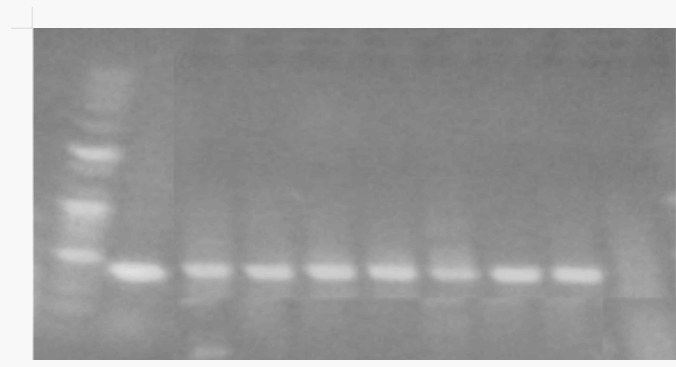 1000BP
700BP
500BP
500BP
Figure 9. Agarose gel electrophoresis of 1.5% product used primer for ESBLS BlaCXT-M genes detection in K. pneumoniae isolates

 Keys:L=Ladder; S=Sputum; B=Blood sample; U=Urine sample; K(-)= Negative control
21
Results cont.,
Figure 10. Screening and Confirmation of ESBLs production among K. pneumoniae isolates
22
Discussion
Klebsiella pneumoniae accounts for a significant portion of HAI and CAI. The principal  reservoirs for its transmission are the GIT and the hands of hospital personnel, because of their ability to spread rapidly in hospital environments, these bacteria tend to cause nosocomial outbreaks (Yabwa et al., 2020). And it antibiotic resistant profile is highly phenomenal, consider as a major global public health priority (Qin et al., 2017). 

Our present study reveal  General Hospital Jega  13/138 (9.42%) respectively. A comparatively similar report  that was conducted at Zaria is in consistence with our study which reveal prevalence rate of  19/150 (12.67%) and organism was isolated from various clinical source as compared to our study (Hussaini et al., 2017), And furthermore with another study that reported prevalence of 65/448 (14.5%) (Asati et al., 2013). 

However, a previous study conducted at Lafia, Nasarawa State, is in contrary to our present study, which report high prevalence of Klebsiella pneumoniae with 66/194 (33%), (Orole et al., 2020). However the variation in prevalence is may be  is due to the variation in sample size or in geographical locations (Muhammad et al., 2019).
23
Discussion cont.,
The prevalence according to gender  reveal General Hospital Jega Male with 8/13 (61.53%) had the highest frequency as that of Female 5/13 (38.46%). This finding is similar to the work conducted in Kano males (53.7%) (46.3%) by Taura et al. (2013), India (Shah et al., 2010), Abeokuta, Ogun State, Nigeria Akingbade et al. 2012) and Bangladesh (Borkot et al., 2016).

But these results contradict the data obtained by El- Mahmood et al. (2010), in which in a similar study, out of 232 total isolates, 114 (49.1%) were from males while 118 (50.9%) from females. Male prevalence to KPI  may be due to their exposure to a different group of population and also to some associated risk factors of infection contraction such as smoking, alcohol consumption (Kalgo et al., 2022).


In GHJ the adolescent age group 10-41 had high prev, of KPI with  9 (6.52%) and prevalence in Sputum is the most highest 8 (5.79%), This finding tally with the work of Taura et al. (2013) in Kano, Nigeria, and work conducted in Bangladesh (Borkot et al., 2016). Similar to the current study as reported by Dessie et al. (2021) in Ethiopia, aging is a risk factor for bacterial infections
24
Discussion
Antibiotic resistance has no border to cross especially in setting where proper infection control is not in practice. It doesn’t discriminate between the specimen from which the organism was isolated or even the gender and age of the patient from which it was isolated as demonstrated by the isolates screened in study. 

Fig 9. shows ARP of KP, were most of the  isolates are resistant to Cefepime 12/13 (92.30%), and Cefoxitin 12/13 (92.30%), followed by Ceftazidine 11 (84.61%), and Cefpodoxime 11/13 (84.61%), then Tetracycline 10/13 (76.92%),   Cefotaxime 8/13 (61.53%). 
 On the other hand, some isolates exhibited susceptibility pattern to few drugs, Imipenem 9/13 (69.23%), been the most sensitive drug then followed by Meropenem 8/13 (61.53%), Augumentin 7/13 (53.84%), and Ciprofloxacin 6/13 (46.15%), this study is comparatively similar with a findings in Kebbi State, with regard to Cefotaxime 18 (74%) and Ceftazidine 16 (66%) (Zaharaddin et al., 2022), and consequently its differs from a report conducted at kano Metropolis, Nigeria were they recorded (100%) resistant isolates in Cefotaxime, Ceftazidine and Augumentin toward 10 clinical isolated of K. pneumoniae from patient suspected of urinary tract infections by (Muhammad et al., 2019). 
A comparatively different results was reported by a percentage of susceptibility of Meropenem (25%) and Imipenem with (18.75%) by (Aljanaby & Alhasani, 2016). These observed differences could be due to regional and attitudinal behavior towards prescription and consumption of antibiotics especially the cephalosporins in both hospital and community settings (Olowo-okere et al., 2020).
25
Discussion
Extended Spectrum Beta-Lactamases gene from isolated resistant Klebsiella pneumoniae particularly blaTEM, gene promote virulence and resistance in the bacteria (Orole et al., 2020). 
During the molecular analysis with PCR in our present study using blaTEM, BlaCXT-M, and BlaSHV  forward and reverse primers. Out of 8 (100%) ESBL producing positive confirm isolates, blaTEM, BlaCXT-M 7/8 (87%) , and BlaSHV 6/8 (75%), and BlaTEM 4/8 (50%) most of the sample amplified ESBL genes after gel electrophoresis which was visualized using UV light. This our present report is comparatively in consistence with previous study conducted at Sokoto, in which out of 36 clinical isolates 19 (14.7%) was detected with blaTEM gene (Olowo-okere et al., 2020), and with report 37 (71.2%), 28(53.8%), and 21 (40.4%) of isolates were positive for genes linked to blaTEM, blaSHV, and blaCTX-M by (Davoudabadi et al., 2023). 
However this also report varies from a study conducted at Nasarawa State, Nigeria in which they detect  24 (48.5%) out of 33 with blaTEM  gene (Orole et al., 2020), and with another research conducted in in Egypt shows that blaTEM genes as antimicrobial resistance found as many as 23 isolates (67. 6%) of 34 isolates Gram-negative in case of mastitis (Ahmed & Shimamoto, 2011) and research conducted by (Aljanaby & Alhasani, 2016) also showed 30 isolates (93.75%) found blaTEM genes from 32 bacterial isolates K. pneumoniae isolated from patients with different clinias infections in Iraq.
26
Discussion
Prevalence of phenotypic ESBLs-Producing K. pneumoniae was asses, however the occurrence of ESBLs among clinical isolates greatly varies worldwide and geographically, and is rapidly changing over time (Turugurwa et al., 2019).

The percentage of ESBL production in different K. pneumoniae isolate were found to be positive in 6/10 (75%), the isolates demonstrating a high prevalence of ESBL production in K. pneumoniae isolated in this two Hospitals, our study is in consistence with a study reported by Zaghloul et al. (2021) with (56.3%) and another study conducted in Zaria which reported (40%) of ESBL producing K. pneumoniae (Giwa et al., 2018) and (40.7%) were also reported in Port Harcourt Southern, Nigeria (Onanuga et al., 2019) respectively. 

However a similar result was also reported from Latin America ESBL producing K. pneumoniae were (54.4%) (Aminazadeh et al., 2008), and a previous study conducted in Pakistan were also reported that ESBL producing K. pneumoniae as (71.7%), also about (26.5%) ESBLs producing K. pneumoniae has been reported in Ilorin, quite differ with our report (Fadeyi et al., 2016).
27
Conclusion and Recommendations
Klebsiella pneumoniae isolates exhibited resistance to most of the antibiotics tested in our present study. As such, these high resistant profiles in the two hospital calls for urgent and emergency need to put in very serious measures in place to do a way with the spread of Klebsiella pneumoniae pathogens especially in the facilities. 


Based on the prevalence obtained in this study, it is recommended that the government and medical personnel, especially those involved in the daily prescription of these commonly used antibiotics, to pay greater attention to the situation of resistance.
28
References
Hussaini, I. M., Olonitola, O. S. and Olonitola, A. B. (2017). Occurrence of Carbapenem Resistant Klebsiella pneumoniae in Clinical Samples 	from Some 	Selected Hospitals in Zaria, Kaduna State. Journal of Advances in Medical and Pharmaceutical Sciences. 13(3): 1-	11. DOI: 	10.9734/JAMPS/2017/30388

Orole, O.O. and Hadi, N. S. (2020). Characterization and Plasmid Profile of Resistant 	Klebsiella pneumoniae Isolates in Patients with 	Urinary Tract 	Infection in 	Nasarawa State, 	Nigeria. Int. J. Appl. Sci. Biotechnol. Vol 8(1): 21-28. DOI: 	10.3126/ijasbt.v8i1.28252

Chang D, Sharma L, Dela Cruz C.  S. and Zhang D. (2021. Clinical Epidemiology, Risk Factors, and Control Strategies of K. pneumoniae 	Infection. Front. 	Microbial. 12:750662.doi:10.3389/fmicb.2021.750662

Cheesbrough, M. (2010). District Laboratory Practice in Tropical Countries. 2nd Edition, Cambridge University Press, Cambridge, United 	Kingdom.

Clinical and Laboratory Standards Institute CLSI. (2020. Performance Standards for Antimicrobial Susceptibility Testing. 30th  ed. CLSI 	supplement 	M100 (ISBN 978-1-68440-066-9 [Print]; ISBN 978-1-68440-066-9 Clinical and Laboratory Standards Institute, 950 	West Valley Road, Suite 	2500, Wayne, Pennsylvania 19087 USA,. 

Danlami M. B, Aliyu B, Bazata A. Y, and Shamsudeen A. K. (2019). Incidence and Antimicrobial Susceptibility Pattern of Urinary Pathogens 	among 	Patients Attending 	Sir Yahaya Memorial Hospital Birnin Kebbi, Kebbi State Nigeria. Savanna Journal of 	Basic and Applied Sciences. 1(1): 	30-35.  ISSN: 2695-2335 Available 	online at http://www.sjbas.com.ng. 

Zhu J., Wang T., Chen L. and Du H. (2021). Virulence Factors in Hyper virulent Klebsiella pneumoniae. Front. Microbiol. 12, 642484. 	https://thehospitalbook.com/hospital/#google_vignette 

Zaharaddin Muhammad Kalgo, Binta Muhammad Amin and Bashar Mohammed (2022). Antimicrobial Susceptibility Pattern of Bacterial 	Pathogens Isolated 	from Patients with 	Lower Respiratory Tract Infection in Kebbi State, Nigeria. Research square 	DOI: 	https://doi.org/10.21203/rs.3.rs-1508756/v1
29
References
Saif T. Jasim and Ahmed Sami Farhan (2020). Article Review: Klebsiella Pneumonia: 	Epidemiology, Virulence Factors and Treatment. Journal of University 	of Anbar for Pure Science (JUAPS). P-ISSN 1991-8941 E-ISSN 2706-6703, (2):5–10.http://dx.doi.org/10.37652/JUAPS.2020.14.2.2

Kalgo Zaharaddin Muhammad, Binta Muhammad Amin and Bashar Mohammed. (2022a). Antimicrobial Susceptibility Pattern of Bacterial Pathogens 	Isolated from Patients with LRT Infection in Kebbi State, Nigeria. Research Article https://doi.org/10.21203/rs.3.rs-1508756/v1

Jalal, N.A.; Al-Ghamdi, A.M.; Momenah, A.M.; Ashgar, S.S, Bantun, F, Bahwerth, F.S, Hariri S.H, Johargy, A.K, Barhameen, A.A, and Al-Said, H.M 	(2023). Prevalence and Antibiogram Pattern of Klebsiella pneumoniae in a Tertiary Care Hospital in Makkah, Saudi Arabia:An 11-Year 	Experience. 	Antibiotics: 64. https://doi.org/10.3390/antibiotics12010164 

Pinheiro L, (2011). KPC bacteria kills 50 in panama: Mechanism of antibiotic resistance. The Daily Disease;. 

Evan SS, Adrian MZ, Pamela JT, Frida S., David KH, et al. (2012). NISC comparative sequencing program. Tracking a hospital outbreak of carbapenem 	resistant Klebsiella pneumoniae with whole genome sequencing. Science Translational Medicine. 4(148).

Getty Images © (2023). Gettyimages.com/detail/photo/microbiologist-examining-a-multi-drug-resistant-royalty-free-image/1170165742?adppopup=truedoi: 	10.1111/joim.13007
Grover, A., Koundal, S., Sharma, S., Shweta, S., Kashyap, D., Tuli, H. S., & Garg, V. K. (2022). Prevalence, drug susceptibility pattern of Kbsiella 	pneumoniae in 	women with urinary tract infection. International Journal of Health Sciences, 6(S2), 11085–11089. 	https://doi.org/10.53730/ijhs.v6nS2.7971
Piperaki, E.T., George, A.S., Leonidas, S.T. and George, L.D. (2017). Klebsiella pneumoniae: Virulence, biofilm and antimicrobial resistance. Pediatr. Infect. 	Dis. J. 36(10): 1002–1005

Kiran M. and Bindu D. (2022). Antibiotic Susceptibility of K. pneumoniae Isolated from Various Clinical Samples from a Tertiary 	Care, Chennai, 	India, J Res Med Dent Sci, 10(8):264-266.
30
References
Iredell J, Brown J and Tagg K. (2016). “Antibiotic resistance in Enterobacteriaceae: mechanisms and clinicalimplications,” 	BMJ, vol. 352, 	p. h64 
Aljanaby Ahmed Abduljabbar Jaloob and Alaa Hassan Abdulhusain Alhasani (2016). Virulence factors and antibiotic susceptibility patterns of 	multidrug 	resistance Klebsiella pneumoniae isolated from different clinical infections. Afr. J. Microbiol. Res. Vol. 10(22), pp. 829-843 	Article Number: 	EC412E358948. ISSN 1996-0808. DOI: 10.5897/AJMR2016.8051
Asati, R. K. and Sadawarte, K. (2013). Prevalence and Antimicrobial Susceptibility Pattern of Klebsiella pneumoniae Causing Urinary Tract Infection 	and 	issues related to the Rational Selection of Antimicrobials. Scholars Journal of Applied Medical Sciences (SJAMS). 1(5):395-	399. ISSN: 2347-954X 	(P) & 2320-6691(O). www.saspublishers.com DOI: 10.36347/sjams.2013.v01i05.0010 
Muhammad, R. H., Bashir, S. F. and Auyo, F. Y. (2019). Bacteriuria among Pregnant Women Attending Dutse General Hospital, Jigawa State-Nigeria. 	Dutse 	Journal of Pure and 	Applied Sciences (DUJOPAS). Vol. 3 No. 2. 
S. Mahrouki, H. Chihi, A. Bourouis, M. Ben Moussa, and O. Belhadj (2014). “First characterization of a Providencia stuartii clinical isolate from a Tunisian intensive care unit 	coproducing VEB-1-a, OXA-2, qnr A6 and aac (6')-Ib-cr determinants,” The Brazilian journal of infectious diseases: an official publication of the Brazilian Society of 	Infectious Diseases, vol. 18, no. 2, pp. 211–214.
Olowo-okere, A., Ibrahim, Y. K. E., B. O., Olayinka, J. O., Ehinmidu, Y., Mohammed, L. Z., Nabti, J., Rolain, M. and Diene, S. M. (2020). 	Phenotypic and 	genotypic 	characterization of clinical carbapenems resistant Enterobacteriaceae isolates from Sokoto, 	Northwest Nigeria. New Microbes and New 	Infections, Volume 37 Number C.  	https://doi.org/10.1016/j.nmni.2020.100727
N.P.C (2006). National Population Commission, Kebbi State, Nigeria.  Purseglove, J.W (1978), Tropical Crops Monocotyledons. Longman 	Singapore 	Publishers, PTC Ltd. pp. 	86-90
Borkot, U., Sohel A.,  Masum S. and Saquiba, Y. (2016). “Current Trend of  Antibiotic Resistance in Lower Respiratory Tract Infections (LRTIs): An 	Experience in a Teaching Hospital in 	Bangladesh”Bangladesh Pharmaceutical Journal, vol. 19, no. 1, pp. 85-91, 2016.
31
References
Dessie, T., M. Jemal, M. Maru, M. Tiruneh, (2021). “Multiresistant Bacterial Pathogens Causing Bacterial Pneumonia and Analyses of Potential Risk 	Factors 	from 	Northeast Ethiopia”. International Journal of Microbiology. Article ID 6680343, 	https://doi.org/10.1155/2021/6680343 
Clinical and Laboratory Standards Institute CLSI. (2020. Performance Standards for Antimicrobial Susceptibility Testing. 30th  ed. CLSI 	supplement M100 	(ISBN 978-1-68440-066-9 [Print]; ISBN 978-1-68440-066-9 Clinical and Laboratory Standards 	Institute, 950 	West Valley Road, Suite 2500, 	Wayne, 	Pennsylvania 19087 USA,. 
Shibl, A. M., Z. A. Memish, E. Ibrahim and S. K. Souha, (2010). “Burden of  adult community-acquired pneumonia in the Middle East/North Africa 	region”. 	Rev Med 	Microbiol., vol. 21, pp. 11-20, 2010.
Shah, B. A., G. Singh, M. A. Naik and G. N. Dhobi, (2010). “Bacteriological and clinical profile of Community acquired pneumonia in hospitalized 	patients”. 	Lung 	India, vol. 27, pp. 54-57
Qin J, Qiu Y and Guo S (2017). Distribution and antimicrobial resistance proﬁle of K. pneumoniae, Chinese Journal of Infection and 	Chemotherapy. 	pp. 269–	272. 
Olowo-okere, A., Ibrahim, Y. K. E., B. O., Olayinka, J. O., Ehinmidu, Y., Mohammed, L. Z., Nabti, J., Rolain, M. and Diene, S. M. (2020). 	Phenotypic 	and 	genotypic characterization of clinical carbapenems resistant Enterobacteriaceae isolates from Sokoto, Northwest 	Nigeria. New 	Microbes and New 	Infections, Volume 37 Number C.  https://doi.org/10.1016/j.nmni.2020.100727
Kiran M. and Bindu D. (2022). Antibiotic Susceptibility of K. pneumoniae Isolated from Various Clinical Samples from a Tertiary Care, Chennai, India, J 	Res             Med 	Dent Sci, 10(8):264-266.
Nordmann P., and Poirel L. (2019). Epidemiology and diagnostics of carbapenem resistance in gram-negative bacteria. Clin Infect Dis; 69(Suppl 	7):S521– S528.  	doi:10.1093/cid/ciz824.
		
Omoleke, S. A., Olatunji A., Faisal, S., Fiona B., Sisay G., Tegegne, G. C. U., Johnson M. T., 	Anthony, O., Peter, N., Usman, A., Kabiru, 	M., Chima, 	O. and Wondimagegnehu, A. (2018). Environmental, economic and socio-cultural risk factors of recurrent seasonal 	epidemics of 	cerebrospinal 	meningitis in Kebbi state, northwestern Nigeria: a qualitative approach. BMC Public Health. 	18(Suppl 4). 1318. 	https://doi.org/10.1186/s12889-018-	6196-9  

Einas A., Osman, N. E., Emad A. E., Adrees, L. A. and Maowia M. (2020). Comparing 	conventional, biochemical and genotypic 	methods for accurate 	identification of 	Klebsiella pneumoniae in Sudan. Access 	Microbiology. DOI 	10.1099/acmi.0.000096
32
THANKS YOU FOR LISTENING
33
34